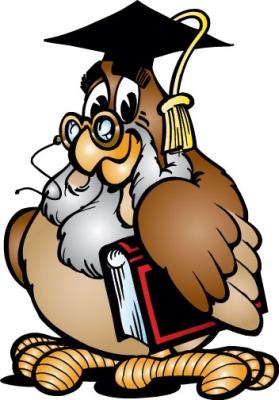 Тема урока:
Сумма углов треугольника
Учитель: Панцова Г.Б.
Виды треугольников
Если два тупых или прямых угла?
Практическая работа
Вывод:
Разными способами,
рассматривая разные треугольники, получили,
 что сумма углов треугольника равна 1800.
Теорема
Сумма углов треугольника равна 1800.

доказательство
Из истории математики
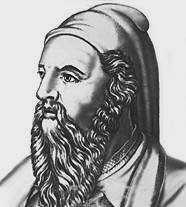 Доказательство теоремы 
  о сумме углов треугольника
 «Сумма внутренних углов треугольника равна двум прямым» 
приписывают Пифагору 
(580 – 500 г.г. до н. э.)
Из истории математики
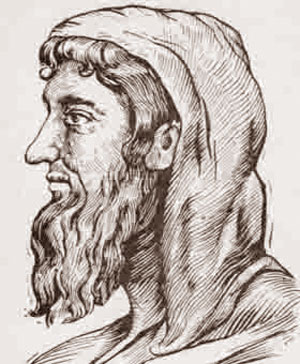 Древнегреческий ученый 
Прокл (410 – 485 г.г. н.э.), комментируя первую книгу «Начала» Евклида, утверждал, 
что согласно Евдему Родосскому (IV в. до н.э.)  
сумма углов треугольника равна развёрнутому углу.
Задача 1.  Найдите неизвестный угол.
600
?
800
400
Задача 2.  Найдите   угол   А.
В
250
650
?
С
А
Задача 3.  Найдите неизвестные углы.
?
600
600
600
?
?
Задача 4.  Найдите неизвестные углы.
700
?
400
700
?
Домашнее задание
n.30 (до внешнего угла)
Уметь доказывать теорему.
n.31 Выделить факт,           о котором не говорили на уроке.
№ 223(б, в)
№ 225
№ 228 (а)  (по желанию)
Сколько решений имеет задача?
Самостоятельная работа
1
1 =?
1 =?
500
1200
250
300
1
1 =?
1 =?
1
600
540
1
1 =?
2 =?
1 =?
2 =?
1
1300
300
1
2
2
Проверка Самостоятельной работы
1
1 =350
1 =1000
500
1200
250
300
1
1 =300
1 =360
1
600
540
1
1 =250
2 =250
1 =750
2 =750
1
1300
300
1
2
2
Спасибо 
за урок!